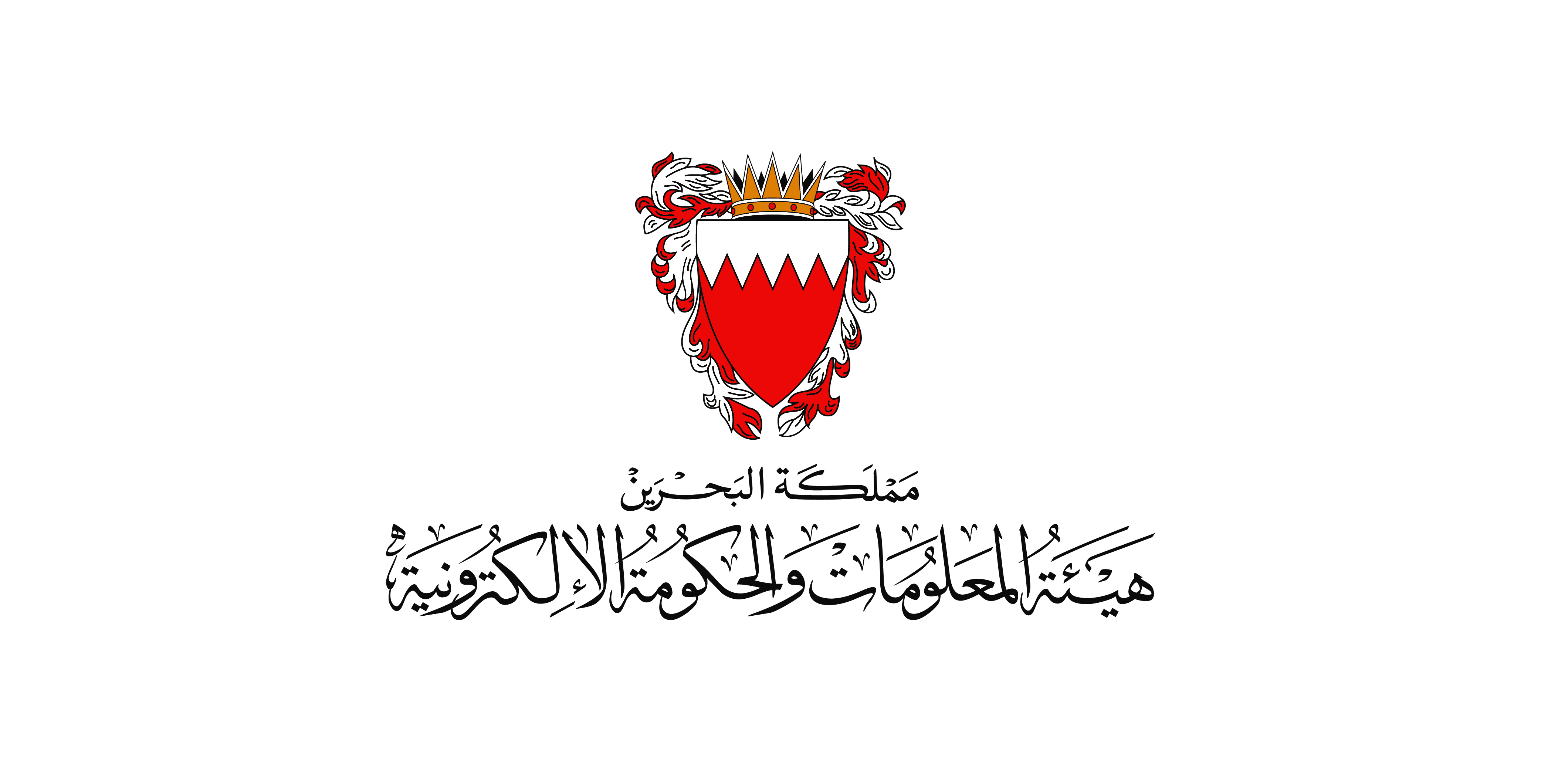 السجلات المدنية والإحصاءات الحيوية في مملكة البحرين
ورشة عمل إقليمية بشأن "إطار العمل الاستراتيجي لتحسين نظم تسجيل الأحوال المدنية والإحصاءات الحيوية في المنطقة العربية للفترة 2021-2025
سالم جمال التميمي
مايو 2024
تاريخ الأحوال المدنية في مملكة البحرين
تاريخ الأحوال المدنية
بدأت مملكة البحرين اهتمامها في تسجيل الحالة المدنية، في عام 1970 حيث كان تسجيل الوفيات والمواليد تابع لوزارة الصحة، وكان الجهاز المركزي للمعلومات سابقاً هو المعني بالسجل السكاني، وبعد ذلك عملت مملكة البحرين على دمج جميع هذه الخدمات وجعلها من اختصاص هيئة المعلومات والحكومة الالكترونية لضمان دقة دخول البيانات الواردة ولإخراج الإحصاءات الحيوية في مملكة البحرين.
2
2
نبذة تاريخية عن تسجيل المواليد والوفيات
تاريخ تسجيل المواليد والوفيات
تدشين خدمة التبليغ المباشر إلكترونياً من المستشفى عن المواليد لحالات المستوفية للشروط فقط.
………..




999999999+++9999999999999999999999999999999555
تدوين المواليد والوفيات في السجلات بموجب مرسوم بقانون رقم (6) لعام 1970م
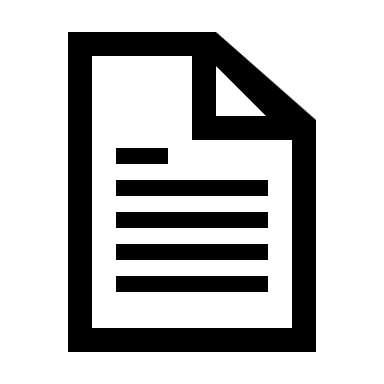 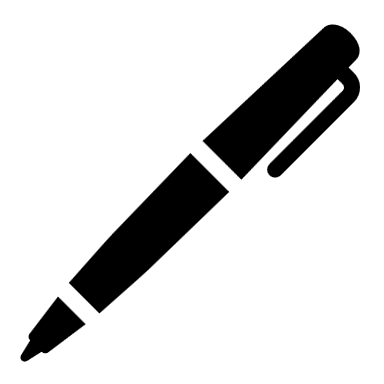 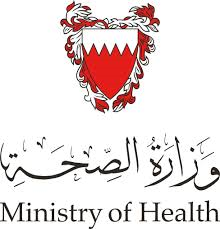 تدشين خدمة التبليغ المباشر إلكترونياً من المستشفى للمواليد للحالات المستوفية الشروط
تدشين التبليغ الإلكتروني للمواليد 
بالإضافة للتدوين فالسجلات الإرشيفية
تدشين النظام الوطني للمواليد
2024
2022
1993
2003
1970
2019
2009
بدء تسجيل المواليد والوفيات.
تبعية مستشفيات الولادة
تدشين النظام  الوطني للوفيات
تدشين النظام الإلكتروني للوفيات
بالإضافة للتدوين فالسجلات الإرشيفية
انتقال التبعية لهيئة المعلومات والحكومة الإلكترونية
3
3
3
نبذة تاريخية عن الزواج والطلاق
تاريخ تسجيل الأحوال المدنية
………..
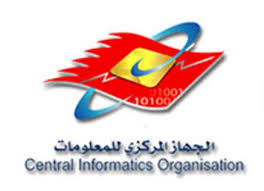 يستند العمل في السجل السكاني في مملكة البحرين إلى مرسوم بقانون رقم (9) لعام 1984
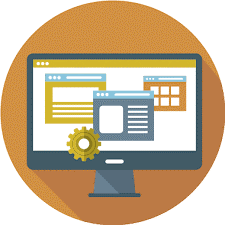 بدأ العمل في السجل السكاني، وتسجيل جزء من الحالة المدنية( الزواج، الطلاق) لدى الجهاز المركزي
انتقال العمل الى وزارة العدل وإنشاء النظام الآلي
تسجيل الحالة الاجتماعية الكترونياً
2024
1984
2011
إلكترونـــــــــــــــــــــــــــــــــــــــــــــــــــــــــــــــــــــــــــي
ورقــــــــــــــــــــــــــــــــــــــــــــــــــي
الإجراء السابق
الإجراء الحالي
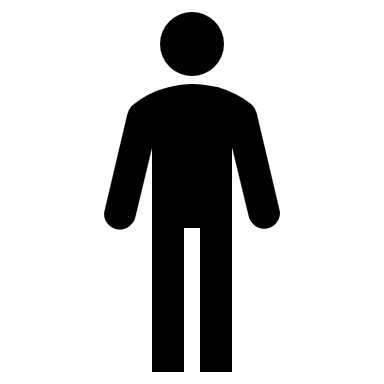 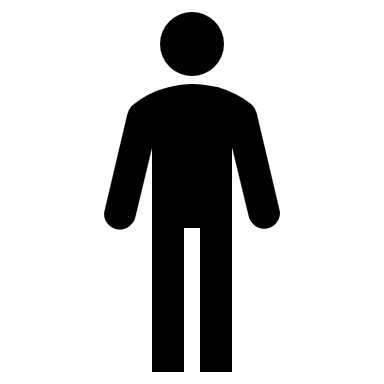 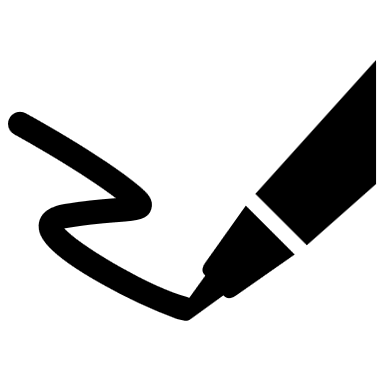 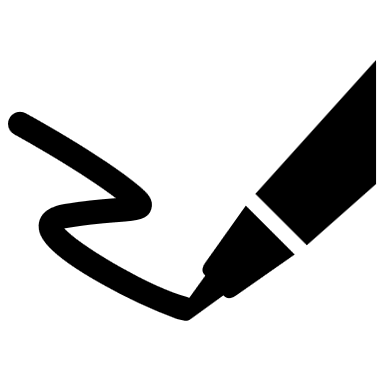 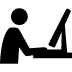 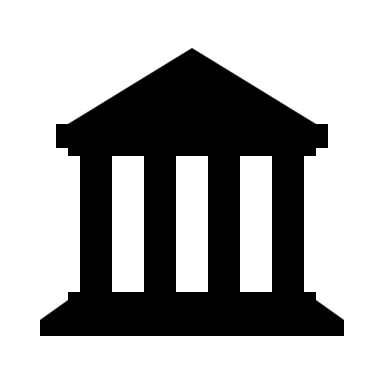 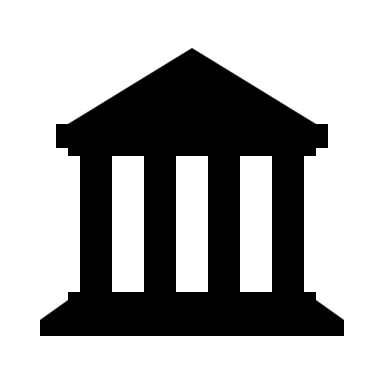 تسجيل الواقعة عند المأذون
الجهاز المركزي للمعلومات
وزارة العدل
وزارة العدل
تسجيل الواقعة عند المأذون
4
4
4
4
السجل السكاني في مملكة البحرين
بيانات السجل السكاني
5
ثالثاً تأسيس هيئة المعلومات والحكومة الإلكترونية
مخرجات هيئة المعلومات والحكومة الإلكترونية
في عام 2015 تم دمج الجهاز المركزي للمعلومات وهيئة الحكومة الإلكترونية بمرسوم ملكي رقم (69)
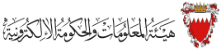 العمليات والحوكمة
التحول الإلكتروني
الإحصاء والسجل السكاني
السجل السكاني والعناوين
الإحصاء والبيانات الحيوية 
السجل المدني 
سجل المنشآت
6
6
[Speaker Notes: بعد صدور اللآئحة التنفيذية هيئة المعلومات والحكومة الإلكترونية (قانون رقم 7 لسنة 2019) لإدارة الهوية والسجل السكاني. 
لذلك، يلزم وجود نظام جديد للمواليد والوفيات لإدارة التسجيل وفقًا للقانون الجديد. 
وبذلك أصبحت هيئة المعلومات والحكومة الإلكترونية هي المعنية بأهم أقسام مختلفة في قطاع الإحصاء والسجل السكاني: -
السجل السكاني: المعني بالمعلومات الشخصية وبطاقة الهوية، وتعديل البيانات للدعم الحكومي.
السجلات المدنية: المواليد والوفيات، والحالة الاجتماعية.
الإحصاءات الحيوية: وهذا القسم المعني بجمع ووضع الإحصاءات الحيوية في مملكة البحرين.]
مدخلات الأحوال المدنية
مصادر البيانات في الأحوال المدنية
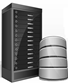 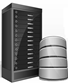 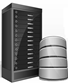 المستشفيات الحكومية
وزارة العدل والشئون الإسلامية والأوقاف
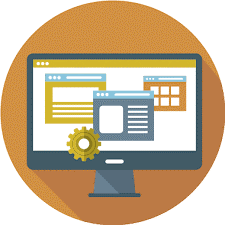 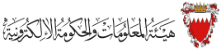 الأحوال المدنية
المستشفيات الخاصة
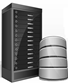 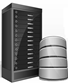 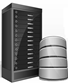 السفارات فالخارج
وزارة التنمية الاجتماعية
الطب الشرعي
SOON
7
مخرجات الأحوال المدنية
مخرجات سجل الأحوال المدنية
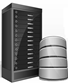 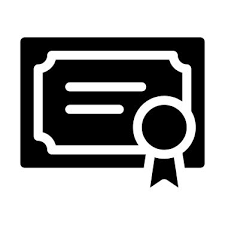 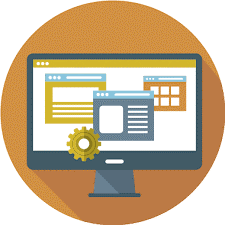 تقارير لوزارة الصحة
شهادات الميلاد والوفاة
الأحوال المدنية
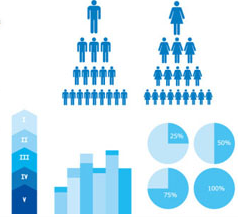 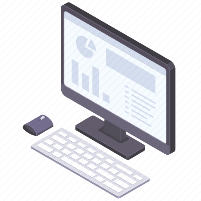 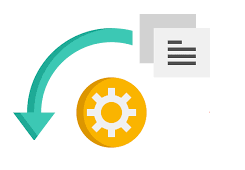 التحديث المستمر للسجل السكاني
إنتاج المؤشرات الإحصائية
8
التحديات
وجود حالات زواج غير موثقة في بعض الدول العربية، فالتحدي الآن هو العمل على ربط الحالة الاجتماعية الحاصلة خارج المملكة.
9
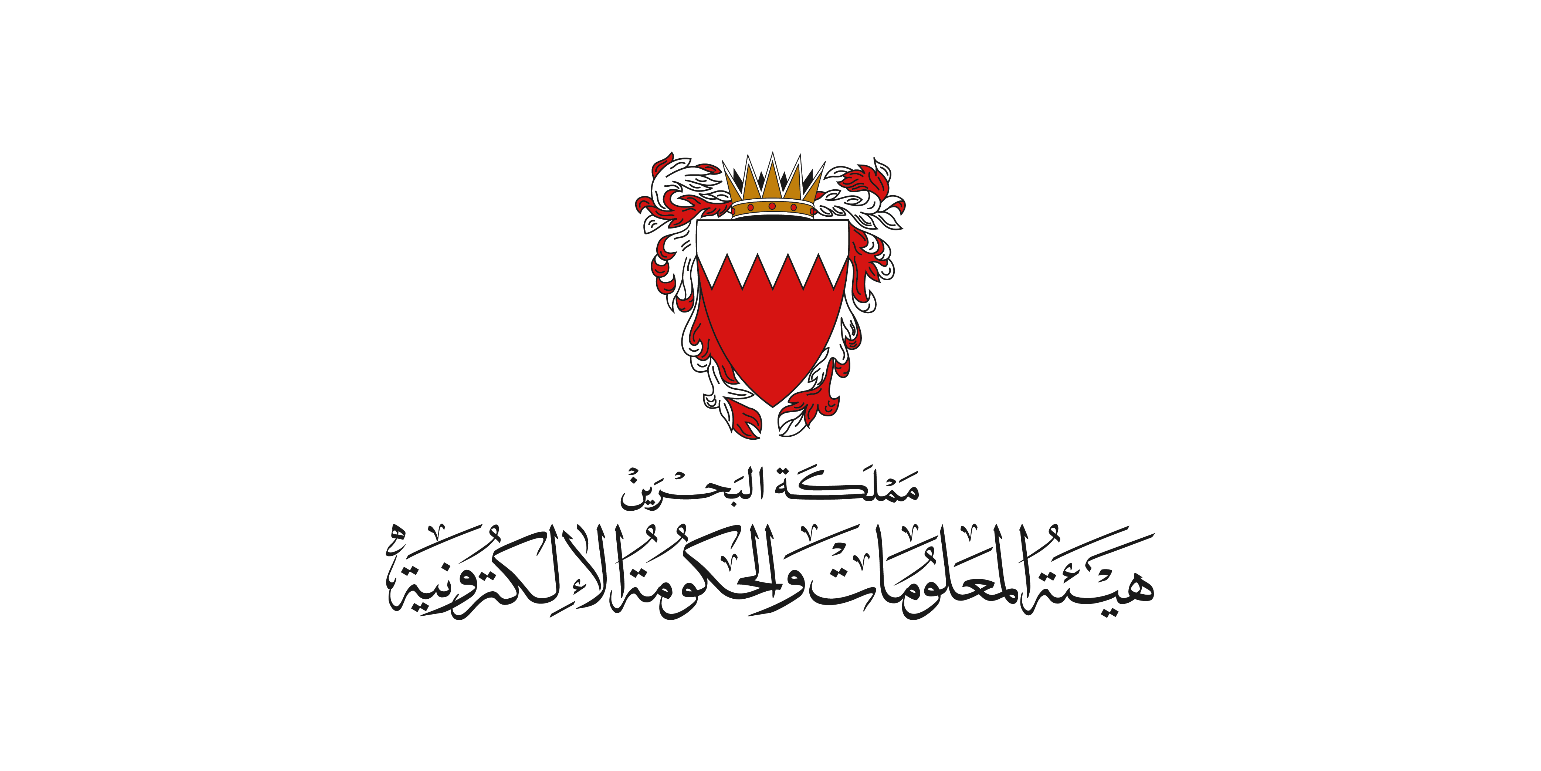 نرتقي بالبحرين إلى مستويات أعلى
شكراً لكم
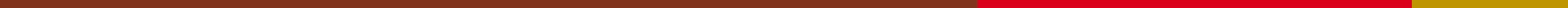